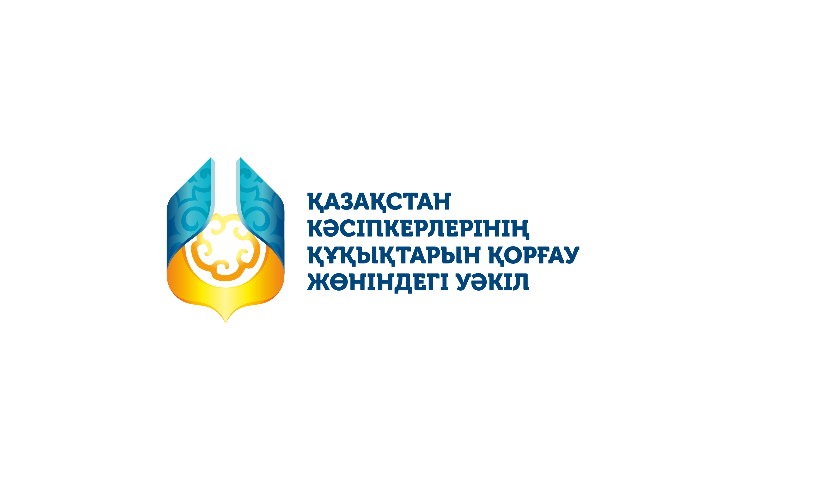 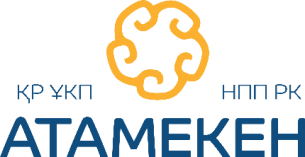 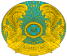 Қазақстан Республикасы
Ұлттық экономика министрлігі
1
«ТАЗА ПАРАҚТАН» 
РЕТТЕУ
Нұр-Сұлтан, 2022 жыл
«Келесі мәселе – бизнес ахуалы. Бұл сала­ны реформалау керек. Өйткені реттеу жүйесі әлі де болса қолайсыз, тіпті жазалаушы сипатынан арыла алмай отыр. Реттеушілік саясаттың негізгі қағи­дат­­­тарын өзгерту қажет. Мемлекеттік рет­­­теу­ге азаматтардың денсаулығын жә­не эко­логияны қорғау үшін ғана жол бері­леді. Заң бойынша да, тәжірибе жүзінде де нақты болмыстың қасаң формадан артықшылығы бар екенін, ақыл-ой мен мән-мазмұнның қатаң заң нормаларынан басым түсу мүмкіндігін ескерген жөн. Тексеру жүргізуге тыйым салған үш жылдық мораторий осындай реттеу жүйесін жаңадан енгізуге жол ашады. Бұл ретте сыбайлас жемқорлық мей­лінше жиі туындайтын сәулет-құрылыс қыз­меті, санитарлық-эпидемиялық қадағалау, ветеринария, сертификаттау және басқа да салалардан бастау керек.»
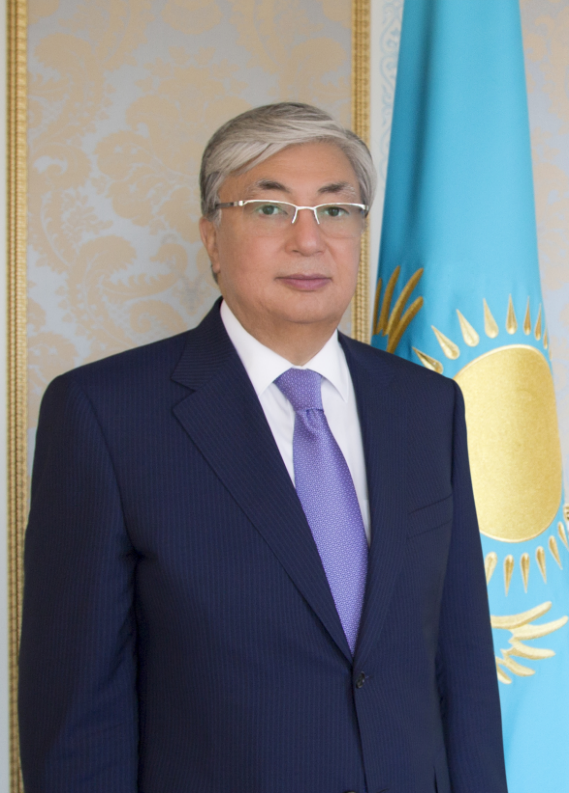 Мемлекет басшысының Жолдауынан
«Жаңа жағдайдағы Қазақстан: іс-қимыл кезеңі»
1 қыркүйек 2020 жыл
Қазақстан Республикасында кәсіпкерлік саласында жаңа реттеушілік саясатты енгізу жөніндегі шаралар туралы
Қазақстан Республикасы Президентінің Жарлығы
31 желтоқсан 2020 жыл N 483
«Қазақстан Республикасының кейбір заңнамалық актілеріне кәсіпкерлік қызмет саласында жаңа реттеушілік саясатты ендіру және Қазақстан Республикасы ішкі істер органдарының жекелеген функцияларын қайта бөлу мәселелері бойынша өзгерістер мен толықтырулар енгізу туралы»
Қазақстан Республикасының Заңы
30 желтоқсан  2021 жыл N 95-VII
2
КӘСІПКЕРЛІК ҚЫЗМЕТТІ МЕМЛЕКЕТТІК РЕТТЕУДІ ЖЕТІЛДІРУ
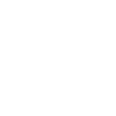 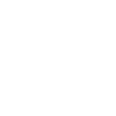 Бизнес ахуалды жақсарту бойынша түзетулердің     пакеті қабылданды
Қазақстан Республикасының
Кәсіпкерлік кодексі
8
ЖҮРГІЗІЛГЕН РЕФОРМАЛАРДЫҢ ӘСЕРІ
Бизнеске қойылатын  талаптар саны 56% немесе 17154 қысқартылды
Рұқсаттар  саны 74% немесе 828-і қысқартылды
Басқару функциялары 30% немесе 165 оңтайландырылды
Тексеру мерзімі 50% немесе 15 күнге дейін қысқартылды
30 540-ден
544-тен
30-дан
1 115-тен
56%
30%
50%
74%
13 386-ға дейін
379-ға дейін
15-ке дейін
287-ге дейін
«DOING BUSINESS» РЕЙТИНГІНДЕ ҚАЗАҚСТАННЫҢ КӨРСЕТКІШТЕРІН ЖАҚСАРТУ
25
28
35
36
51
53
76
3
БИЗНЕСТІ МЕМЛЕКЕТТІК РЕТТЕУДЕГІ ПРОБЛЕМАЛАР
Бизнесті әкімшілік жауапкершілікке тарту санының динамикасы
ТБЖ толыққанды жұмыс істемейді
2
- есе өсім
Бизнеске қойылатын талаптар саны 13 мыңнан асады, нақты санын есептеу мүмкін емес
3
-ші бизнес
әрбір
37%
Талаптар ескірген, көңілге қонымсыз, бірін-бірі қайталайды
Мемлекеттік органдар мен лауазымды тұлғалардың шешімдеріне және әрекеттеріне (әрекетсіздігіне) шағымдану туралы өтініштер санының динамикасы
Бизнес барлық талаптарды толық білмейді
4 есе өсім
Мемлекет бизнеске сенбейді, тиісінше бизнес те мемлекетке сенім білдірмейді
«Жалпылама, ортақ» өлшемшарт болмаса да (қай кезде мемлекеттік реттеу қажет, қай кезде қажет емес), мемлекеттік органдар жыл сайын бизнеске қойлатын талаптарды енгізеді
4
«ТАЗА ПАРАҚТАН» РЕТТЕУ ТӘСІЛДЕРІ
Жоқ
Кәсіпкерлік еркіндігі
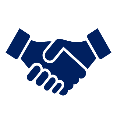 ТӘУЕКЕЛДЕР
Мемлекеттік реттеу және талаптарды бекіту
Бар
Адамдардың өміріне, денсаулығына, экологияға, құқықтық тәртіп пен парасаттылыққа қауіп төнген жағдайда
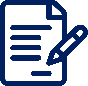 Салалар бөлігінде реттеушілік саясаттағы базалық тәсілдерді өзгерту арқылы мемлекеттік реттеудің бүкіл массивін қайта қарау 
(талаптар, рұқсаттар, есептілік, мемлекеттік бақылау)
5
МЕМЛЕКЕТТІК РЕТТЕУДІ БЕЛГІЛЕУ ШАРТТАРЫ
Мемлекет қолданатын және енгізетін кез келген талап мынадай шарттарға сәйкес келуге тиіс
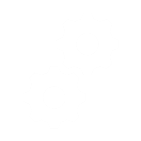 НЕГІЗДІЛІК 
реттегіш құралдар жеке және заңды тұлғалардың құқықтары мен заңды мүдделеріне, адамдардың өмірі мен денсаулығына, қоршаған ортаға, мемлекеттің қорғанысы мен кәуіпсіздігіне зиян (нұқсан) келтірудің орын алған тәуекелін жою мақсатында ғана енгізіледі
АШЫҚТЫҚ 
реттегіш құралды енгізу уәждерінің түсініктілігі және кәсіпкерлік субъектілеріне өз қызметін реттегіш құралдарға сәйкес келтіру үшін жеткілікті уақыт беру
ЖҮЙЕЛІЛІК ЖӘНЕ БОЛЖАМДЫЛЫҚ
енгізілетін және (немесе) қолданыстағы реттегіш құралдардың және (немесе) талаптардың Мемлекеттік жоспарлау жүйесінің құжаттарына сәйкестігі
АЙҚЫНДЫЛЫҚ
реттегіш құралдарды регламенттейтін нормаларды түсінікті, қолжетімді нысанда, екі жақты түсіндуріге немесе белгісіздікке жол бермейтіндей етіп баяндау
МӨЛШЕРЛЕСТІК ЖӘНЕ РАЦИОНАЛДЫЛЫҚ
қаттылық деңгейінің қолайсыз оқиғалардың басталу тәуекелінің деңгейіне сәйкестігі
ОРЫНДАЛУШЫЛЫҚ кәсіпкерлік субъектілерінің енгізілетін реттегіш құралды немесе талапты орындауының практикалық мүмкіндігі
ТЕҢДІК 
жекелеген нарық субъектілері үшін, оның ішінде квазимемлекеттік сектор субъектілері үшін әртүрлі құқықтық режимдер мен талаптарды белгілеуге жол бермеу
Артық талаптардың енгізілуін тежеуге және тиімсіз талаптарды жоюға мүмкіндік береді
6
«1-IN 2-OUT» ҚАҒИДАТЫ
Жаңа реттегіш құралды енгізу қолданыстағы екі талаптың күшін жоюды талап етеді
Жұмыс тетігі
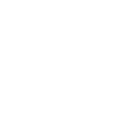 Кәсіпкерлік субъектілеріне қатысты жаңа талапты енгізу немесе реттеуді қатаңдату реттеу ұсынылатын кәсіпкерлік қызметті құқықтық реттеудің сол саласындағы екі талаптың күшін жоюды көздейтін болады
Кәсіпкерлік субъектілері үшін әкімшілік шығындарды төмендетуге мүмкіндік береді
7
РЕТТЕУШІ АПЕЛЛЯЦИЯ ИНСТИТУТЫ
Кәсіпкерлердің шағымы бойынша бизнеске қатысты тиімсіз талаптары бар мемлекеттік органдардың актілерін жою немесе қайта қарау тетігі
Жұмыс тетігі
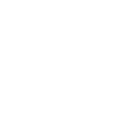 1. Бизнес-омбудсменнің мемлекеттік органдардың талаптарын қайта қарау бойынша ұсыныстар қалыптастыруы
3. Кәсіпкерлік қызметті реттеу мәселелері бойынша ұсыныстарды ВАК-та қарау
2. Ұсыныстарды Ұлттық экономика министрлігінің қарауы
4. Реттегіш құралды жою немесе қайта қарау туралы шешім қабылдау
Кәсіпкерлердің шағымы бойынша тиімсіз талаптары бар мемлекеттік органдардың актілерін жоюға / қайта қарауға мүмкіндік береді
8
МЕМЛЕКЕТТІК БАҚЫЛАУ МЕН ҚАДАҒАЛАУДЫ ЖЕТІЛДІРУ
Мемлекеттік бақылау және қадағалау жүйесі реформаланатын болады. Тексеруден профилактикалық іс-шараларға көшу жүзеге асырылады
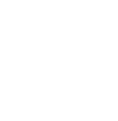 ТЕРГЕУ
МЕМЛЕКЕТТІК БАҚЫЛАУДЫҢ ЖАҢА НЫСАНДАРЫ
Лицензиялық (рұқсат беру) талаптарға сәйкестігін тексеру
Жоспардан тыс тексерулер
Адамдар, қоршаған орта, ұлттық қауіпсіздік үшін ауыр зардаптарға әкеп соққан бұзушылық фактісі орын алған жағдайда кінәліні анықтау
1. Нысанға барусыз профилактикалық бақылау 

2. Нысанға барумен профилактикалық бақылау 

3. Бақылау мақсатында сатып алу (нақты салалар үшін)
ПРОФИЛАКТИКАЛЫҚ ІС-ШАРАЛАР
ТЕКСЕРУ
Мемлекеттік бақылау барысында және оның қорытындылары бойынша бизнестің кінәсінен ТЖ туындауын болдырмау үшін жедел ден қою (қадағалау) шараларын қолдану
Мемлекеттік бақылау кезінде жедел ден қою шараларын қолдану есебінен іс-шаралар шеңберінде бизнеске бұзушылықтарды өз бетінше жою, бизнестің кінәсінен орын алуы мүмкін ТЖ-жағдайлардың қаупін азайту мүмкіндігімен әкімшілік айыппұлдарды 50 пайызға дейін төмендету
9
МІНДЕТТІ ТАЛАПТАР ТІЗІЛІМІ (НҚА ЖӘНЕ НТҚ ДЕРЕКҚОРЫ)
НҚА және өзге де құжаттар түріндегі бизнеске арналған талаптардың толық тізбесін қамтитын бірыңғай ақпараттық ресурс
Жұмыс тетігі
Тізілімде талаптың болуы
+
4. Тізілімде жоқ талаптарды бұзғаны үшін кәсіпкерлерді әкімшілік жауапкершіліктен босату
1. Бизнес үшін барлық талаптарды (НҚА) тізілімге енгізу
2. Міндетті талаптарды қайта қарау мерзімдерін көрсету
3. Талаптарды белгілеу шарттары бойынша талаптарды қайта қарау
Тізілімде талаптың болмауы
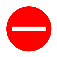 10
ЭТАПЫ РАБОТЫ
ЖҰМЫС КЕЗЕҢДЕРІ
Басым салалар бойынша түбегейлі ревизия (жұмыс істеп тұрған бизнестің 60%-ы) 2021 -2022жж.
Өзге салалар бойынша түбегейлі ревизия 
2022-2023жж.
Жаңа реттеушілік саясат мәселелері жөніндегі заң жобасын Парламентке енгізу
Реттеуші гильотина
Бизнестің шағымдары мен наразылықтарының көп санын тудыратын салаларда: салық, жер, қала құрылысы, сатып алулар
1. Қағидаттар, шарттар және тәртіп
Процесс тұрақты негізде
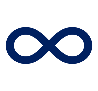 Барлық салалар
2. Лицензиялар және рұқсаттар
3. Есептілік 
4. Мемлкеттік бақылау және қадағалау
5. Талаптар
Көлік
Ауыл шаруашылыығы
Тамақтандыру 
және тұру
Сауда
Салалар бөлінісінде бизнесті реттеудегі проблемаларды талдау
Салалар бөлінісінде НҚА баптарын талдау (заңдар, ҚРҮҚ, бұйрықтар) 
Салалар бөлінісінде мемлекеттік реттеудің барлық массивін түбегейлі қайта қарау (талаптар, рұқсаттар, есептілік, мемлекеттік бақылау) 
Артық, өзекті емес, қайталанатын талаптарды алып тастау
Реттеудің қарапайым және түсінікті бизнес-процестерін құру
Әзірленген бизнес-процестерді цифрлық форматқа көшіру және «Бизнеске арналған үкіметке» беру
2024
2023
2021
2022
11
1 қаңтар
1 қаңтар
1 қаңтар
1 маусым
12
Назарларыңызға рахмет!